American Exclusivity
The Chinese Exclusion Act
Lesson Objectives
Analyze the conditions that led to the Chinese Exclusion Act. 
Explain how the Chinese Exclusion Act shaped America.
Why Immigrate?
What are some pull factors that contribute to immigration?
What are some push factors that contribute to immigration?
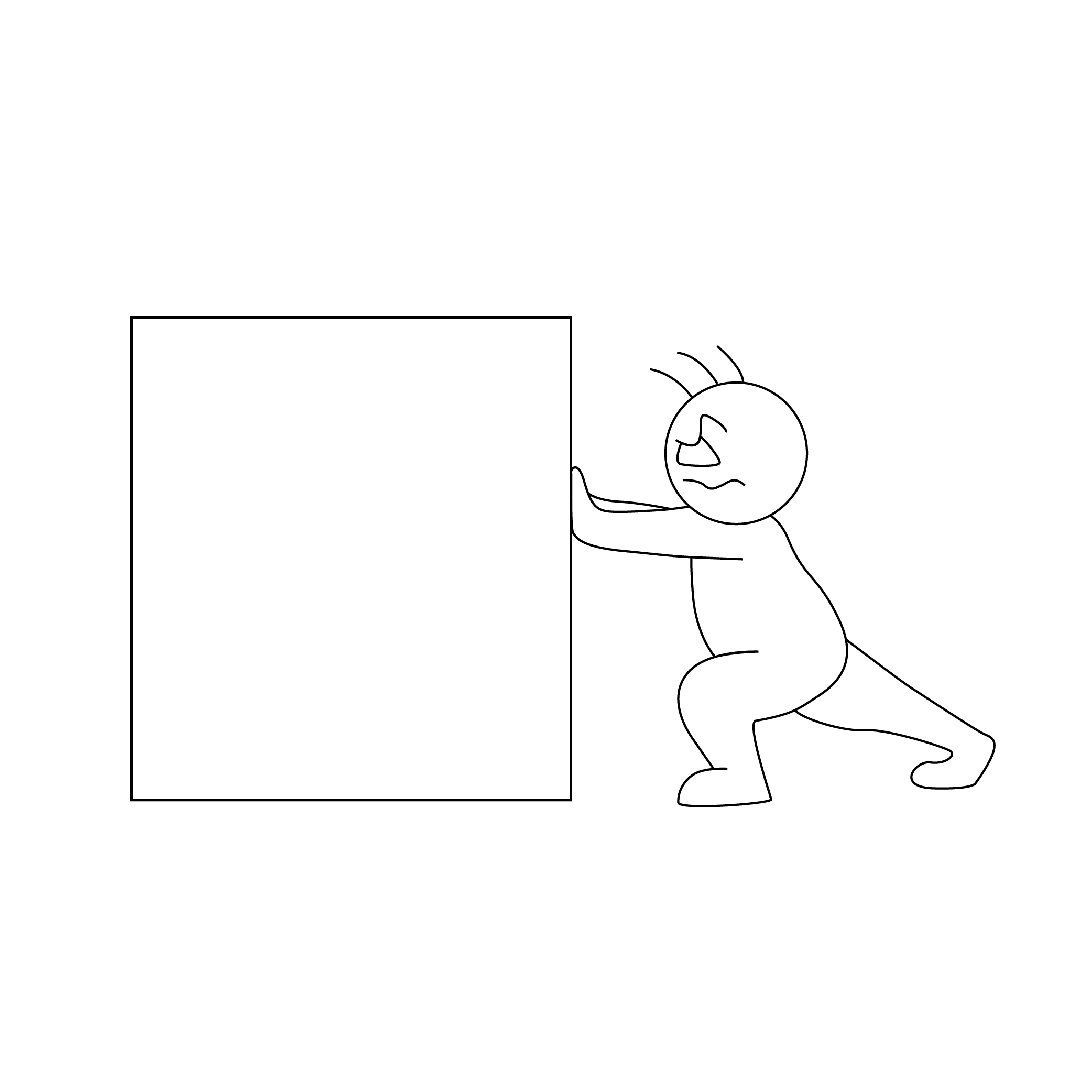 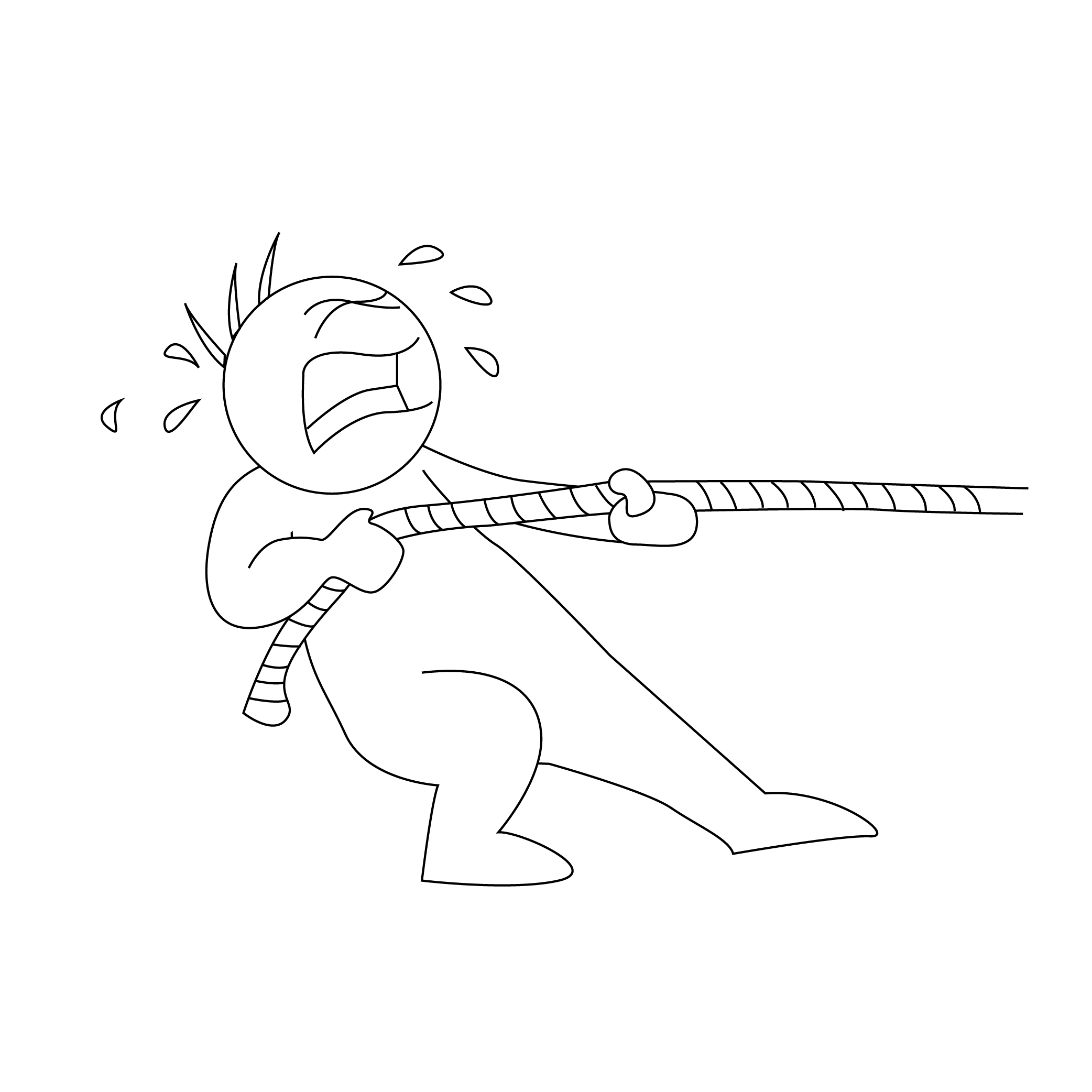 Essential Question
How did the Chinese Exclusion Act impact Asian-Americans?
Stop and Jot
Break into pairs.
Using your copy of the Chinese Exclusion Act Timeline handout, stop and jot down the summary of events leading up to the Chinese Exclusion Act.
Share your summaries with the class.
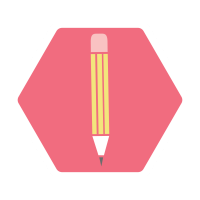 [Speaker Notes: K20 Center. Stop and Jot. Strategies. https://learn.k20center.ou.edu/strategy/168]
Why-Lighting
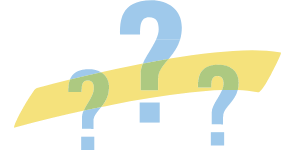 Rejoin your partner for the next activity.

As you read through the Document Analysis Packet, highlight parts of the text you deem important to answer the following question:
What factors contributed to the Chinese Exclusion Act?

Discuss your annotations with your partner.
[Speaker Notes: K20 Center. Why-Lighting. Strategeis. https://learn.k20center.ou.edu/strategy/128]
S-I-T
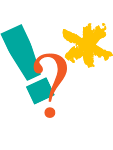 Identify one statement you found:
Surprising
Interesting
Troubling
[Speaker Notes: K20 Center. (n.d.). S-I-T. Strategies. https://learn.k20center.ou.edu/search?text=S-I-T&type=strategies&limit=12]
A Chinese View of the Statue of Liberty
After you have read Saum Song Bo’s letter to the editor and you have completed the S-I-T analysis, how would you answer the following question:

Why does Saum Song Bo feel both honored and insulted by the call for contributions to the Statue of Liberty?
[Speaker Notes: Newspapers.com. (1885, June 28). Letter from Saum Song Bo re Statue of Liberty fund raising. [Digital Image]. https://www.newspapers.com/clip/16261363/letter-from-saum-song-bo-re-statue-of/]
How did the Chinese Exclusion Act impact Asian Americans?